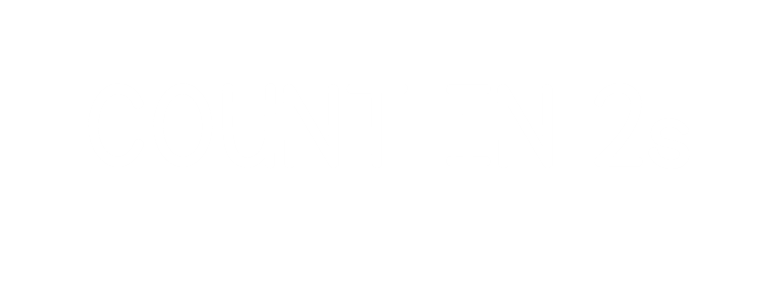 Can you match the representations 
with the numbers?


2

14

15
 
20
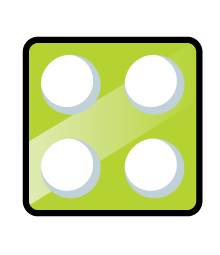 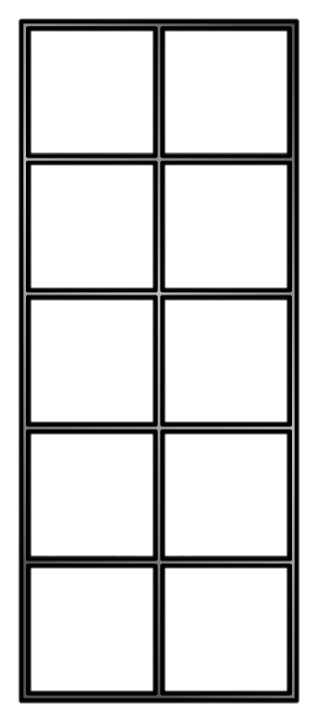 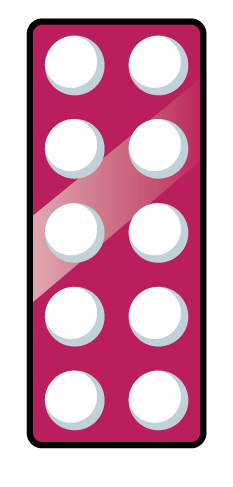 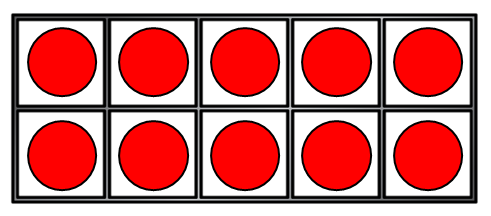 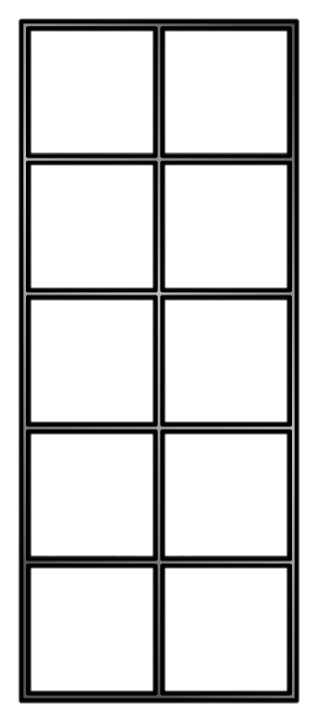 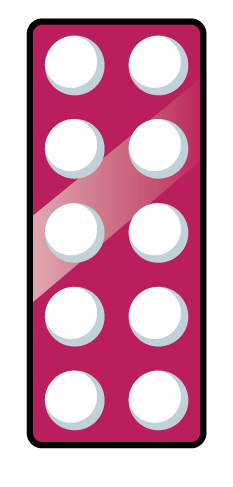 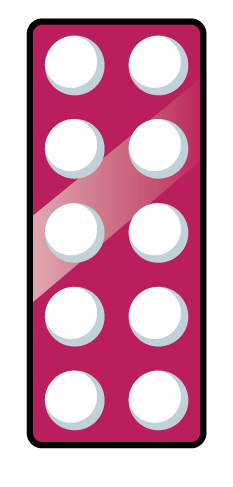 Can you match the representations 
with the numbers?


2

14

15
 
20
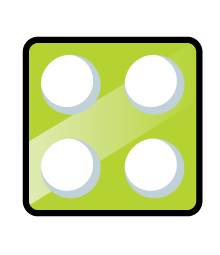 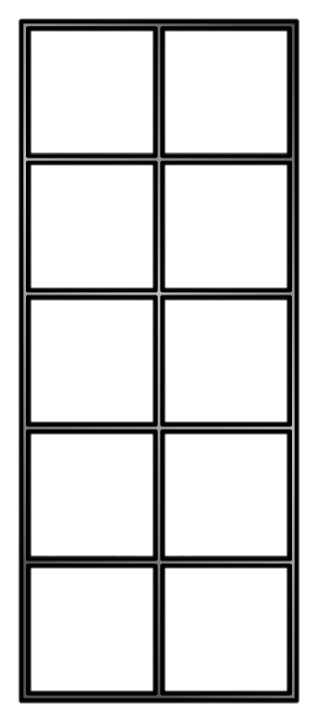 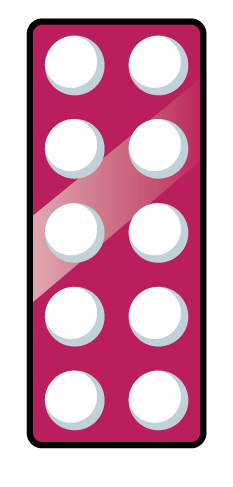 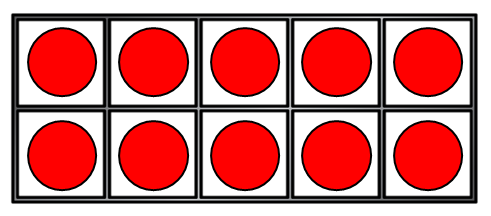 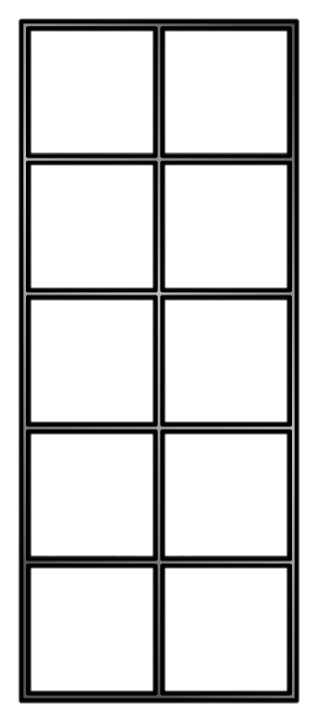 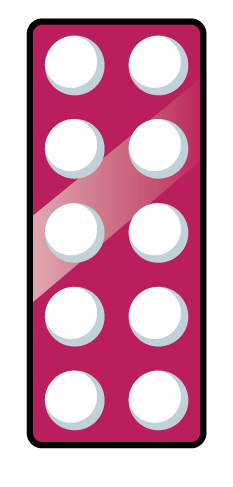 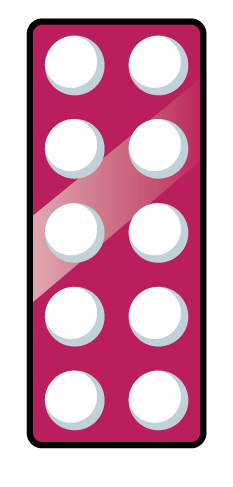 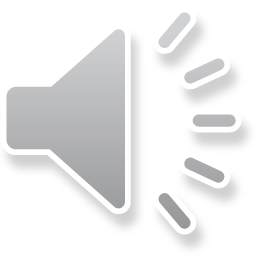 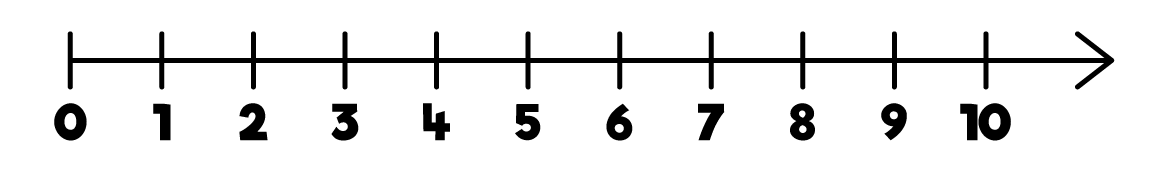 What can we count in 2s?
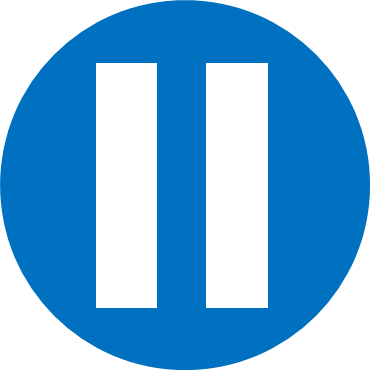 Have a think
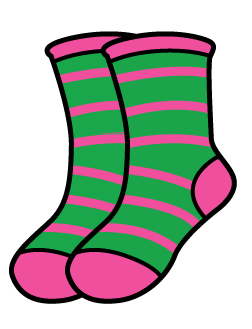 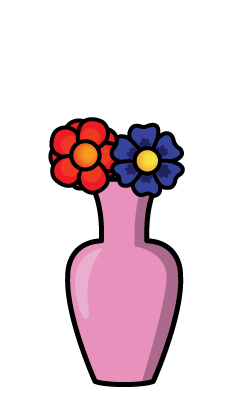 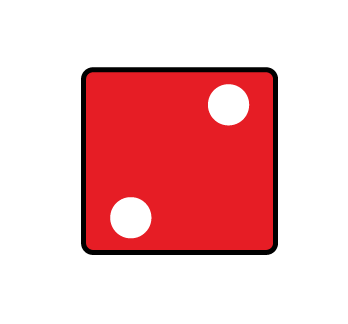 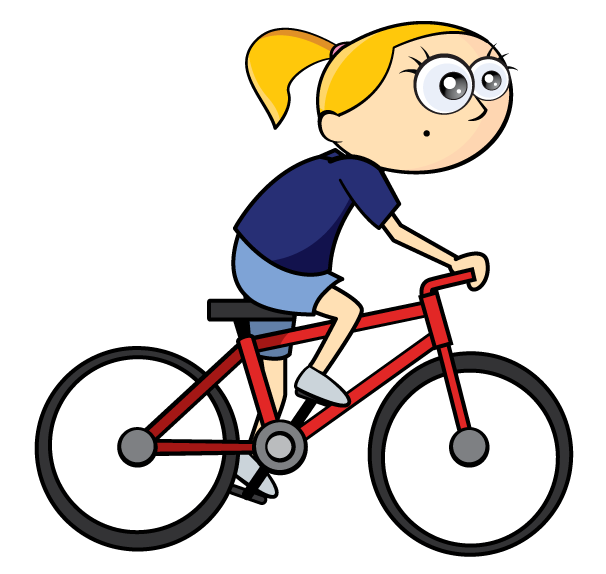 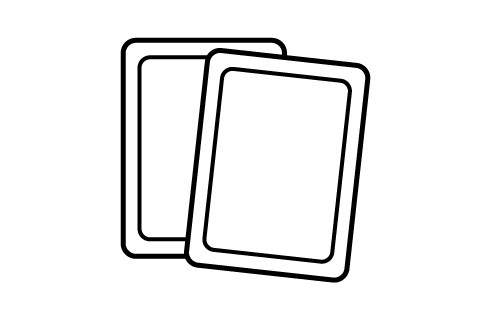 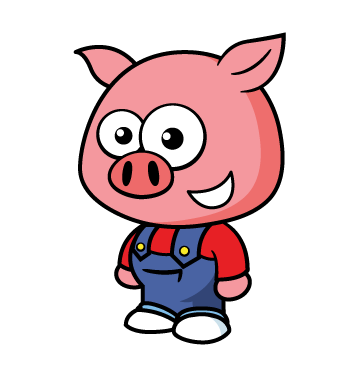 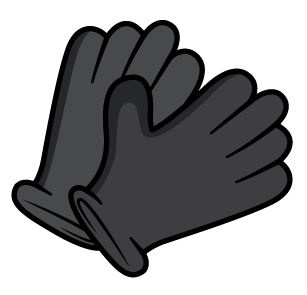 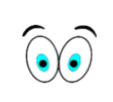 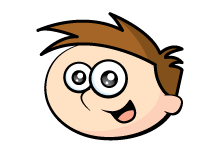 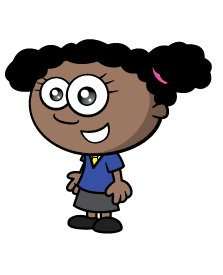 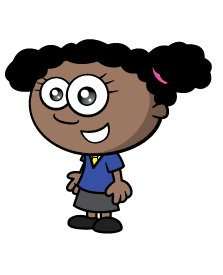 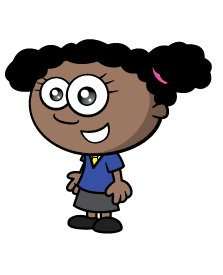 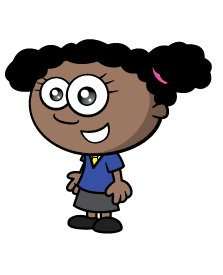 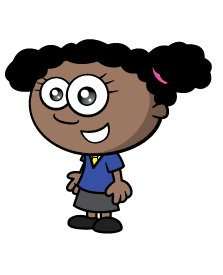 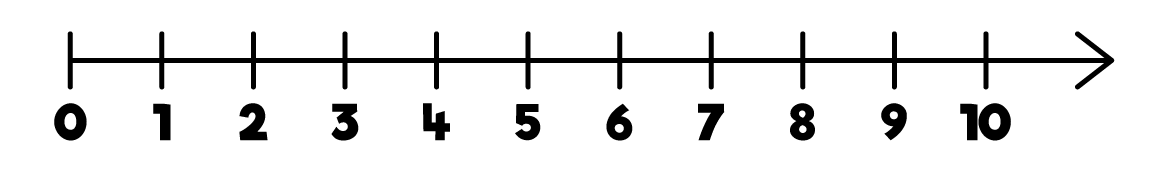 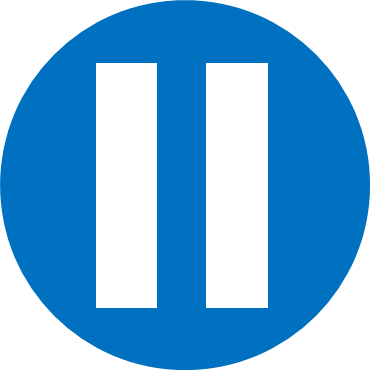 How many ducks?
Have a think
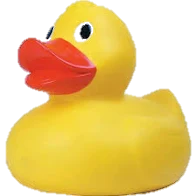 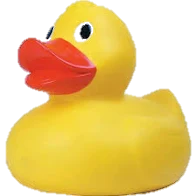 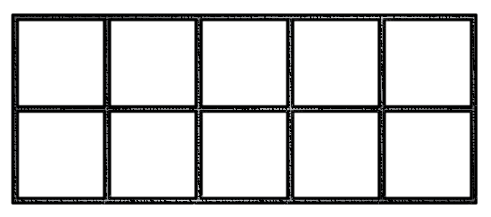 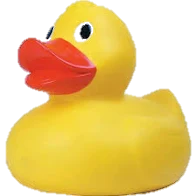 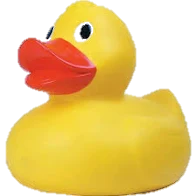 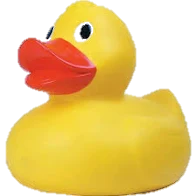 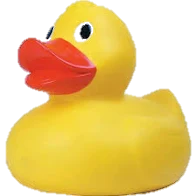 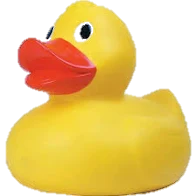 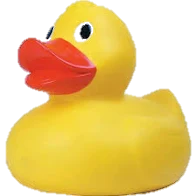 Have a go at question1 on the worksheet
How many mittens?
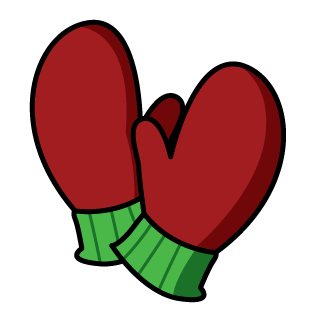 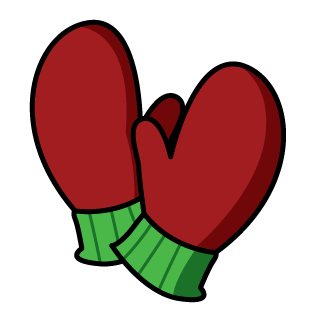 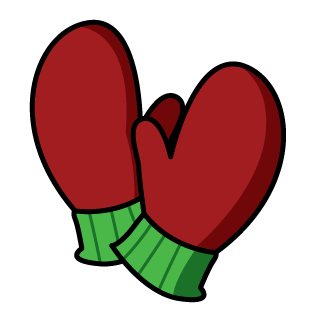 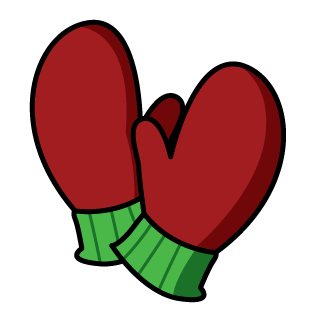 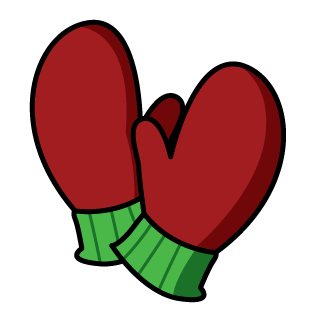 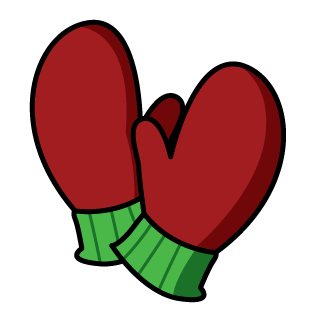 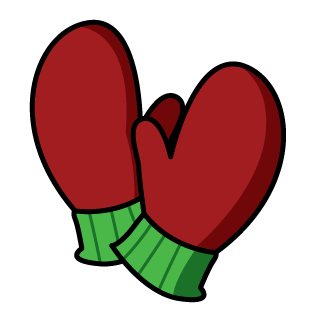 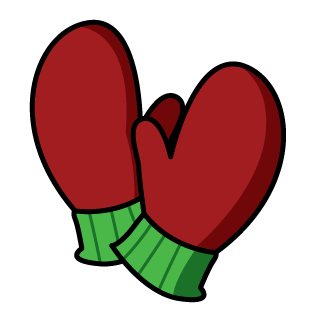 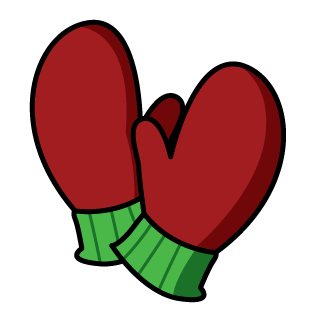 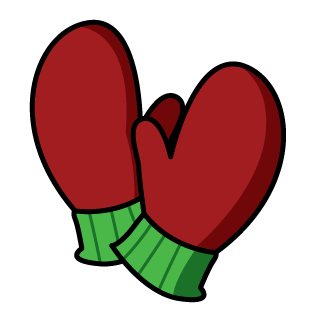 There are 20 mittens.
[Speaker Notes: You have been practicing counting in 2’s to 20
Let’s practice]
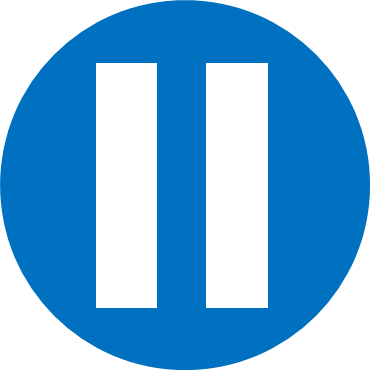 Have a think
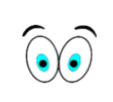 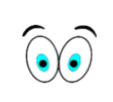 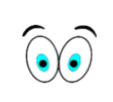 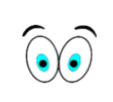 Can you count on in 2s?
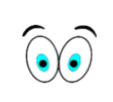 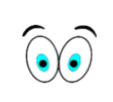 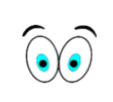 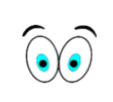 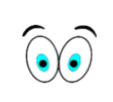 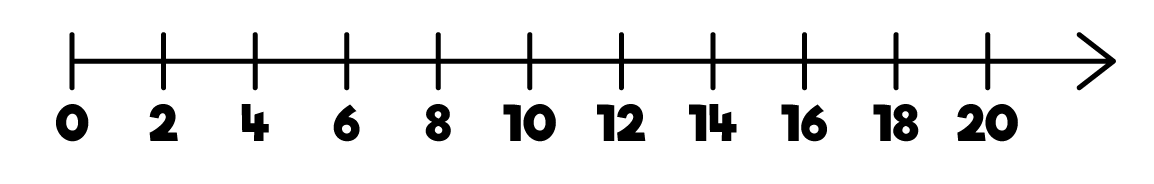 There are 18 eyes.
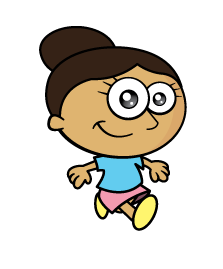 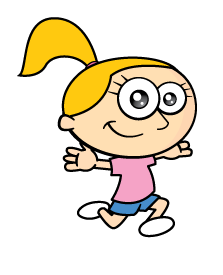 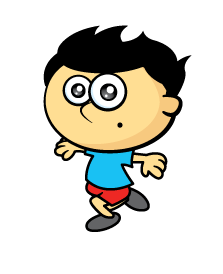 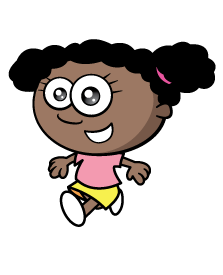 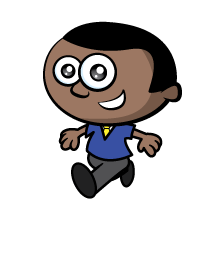 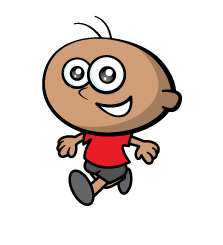 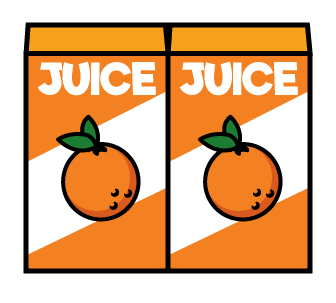 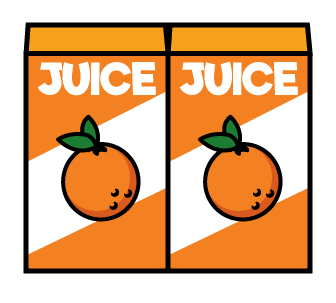 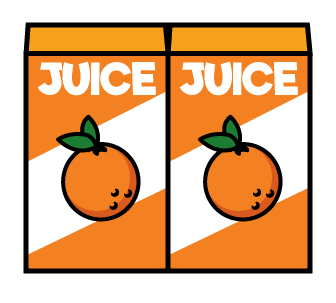 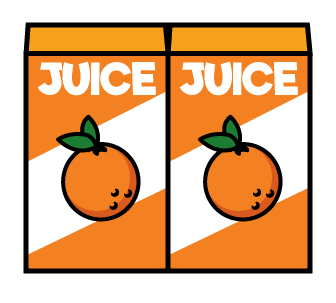 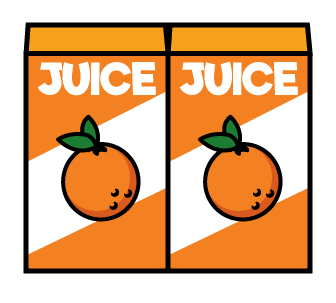 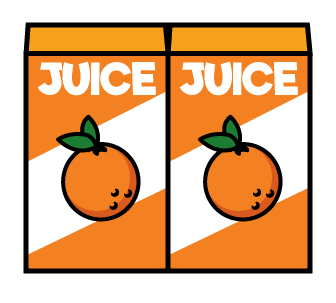 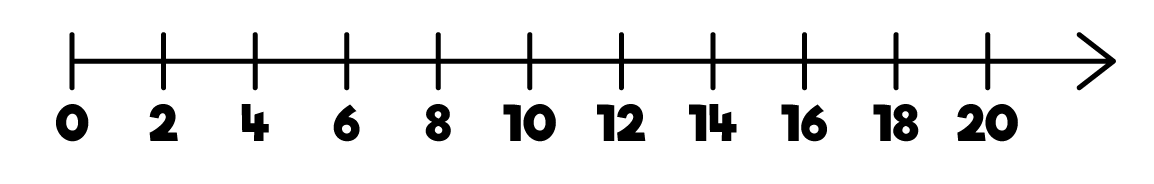 [Speaker Notes: Faster, pairs]
Counting in 2s
36
There are __ bread rolls?
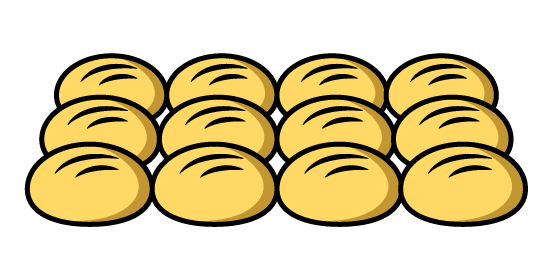 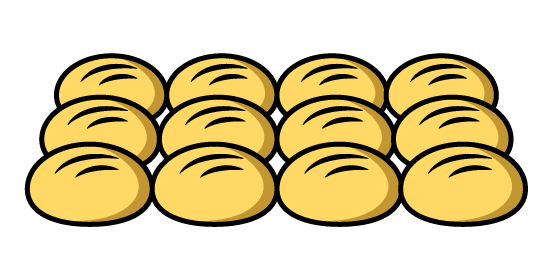 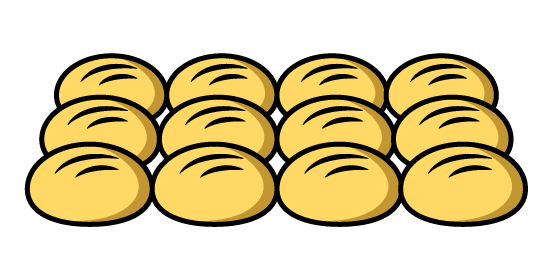 [Speaker Notes: All in columns Have 2,4,6,8, or 0 Skips a column]
Counting in 2s
44
46
48
50
What is missing?
[Speaker Notes: All in columns Have 2,4,6,8, or 0 Skips a column]
Have a go at the rest of the worksheet